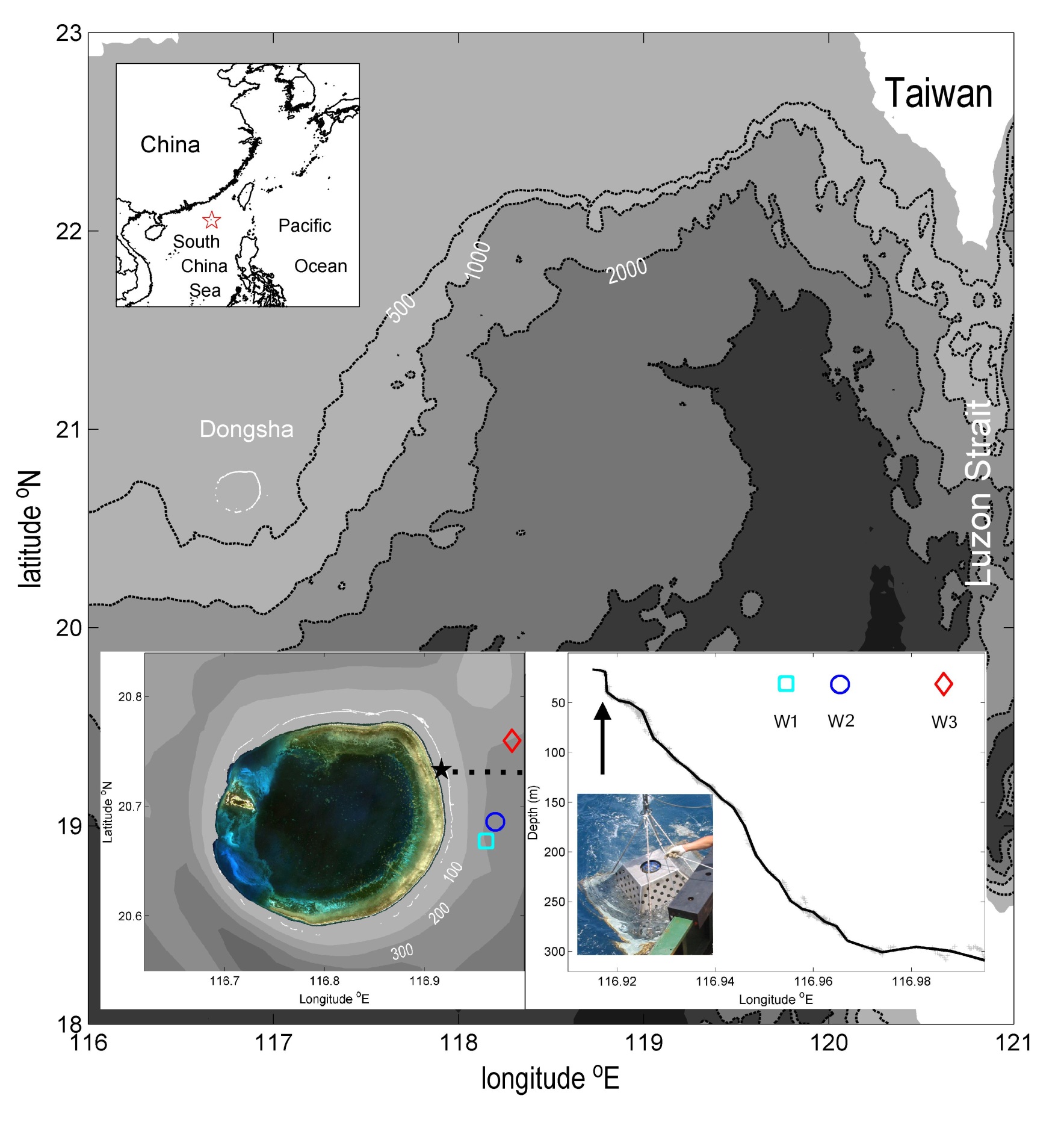 Variations of internal wave surging 
east of Dongsha Atoll SCS

YuHuai Wang, IHuan Lee, Louis St. Laurent, Dong-Ping Wang


SantaFe meeting 2011/5/17
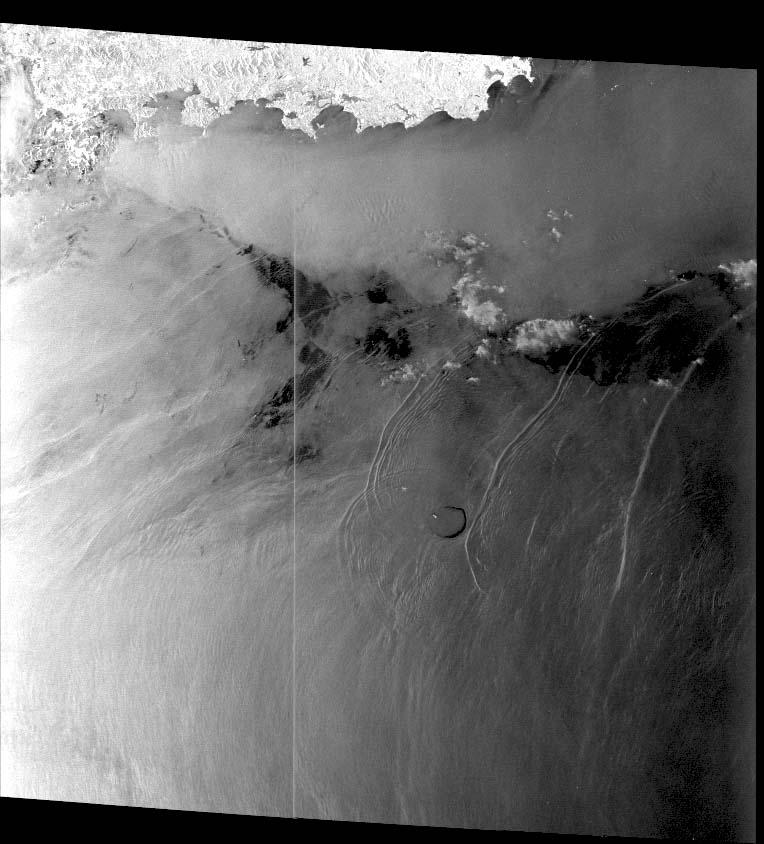 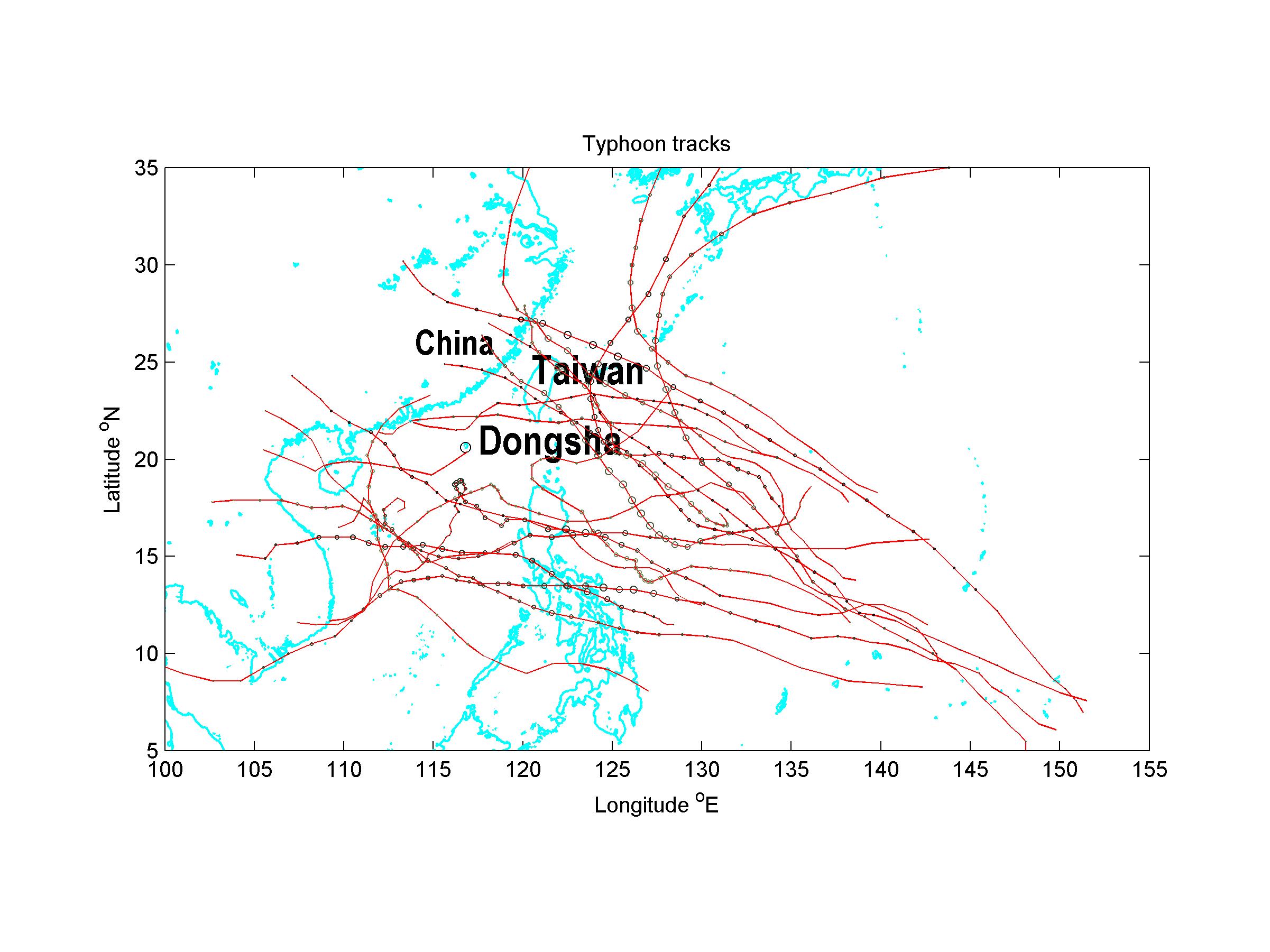 Typhoons 2006.7 ~ 2008.5
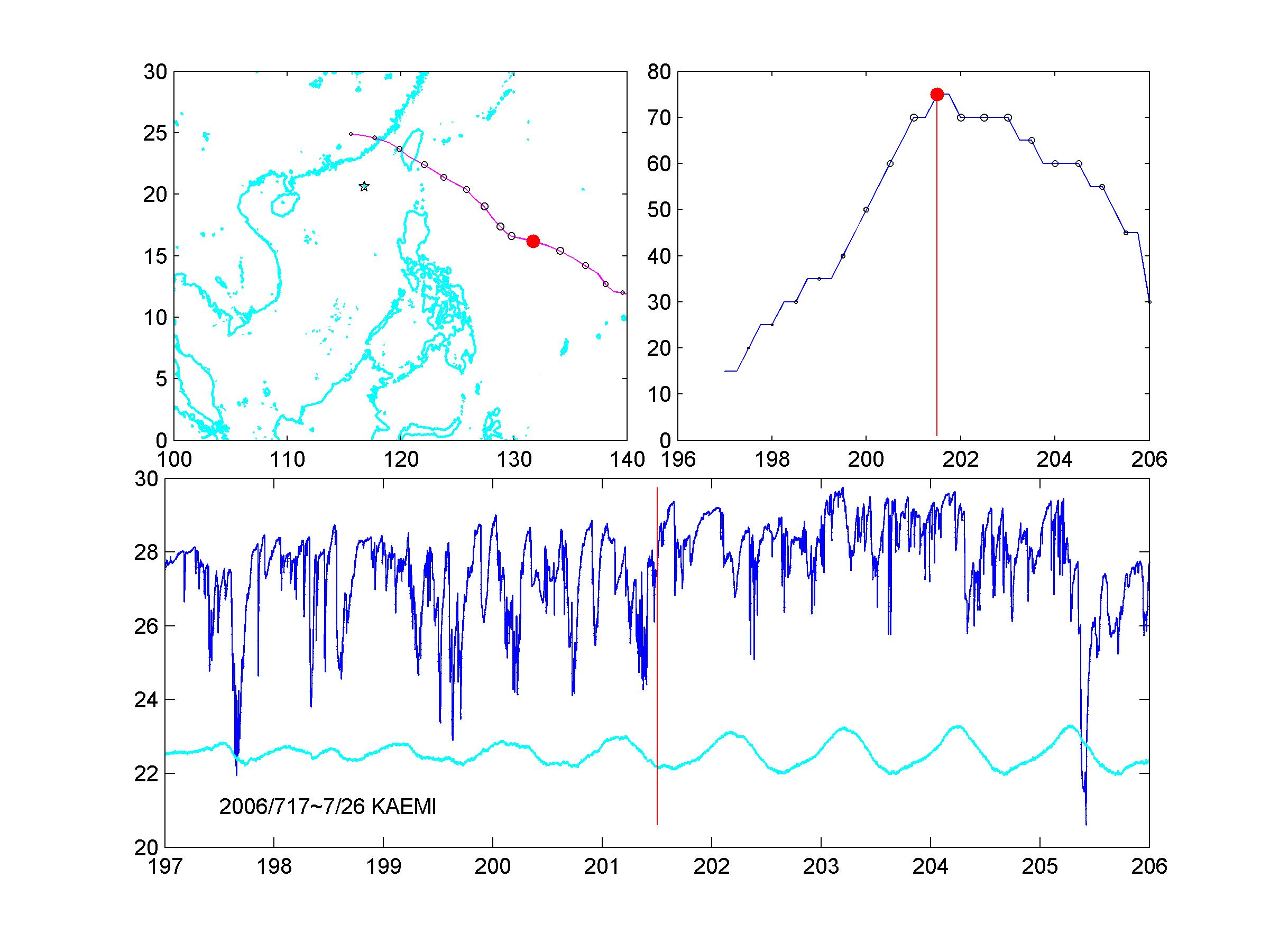 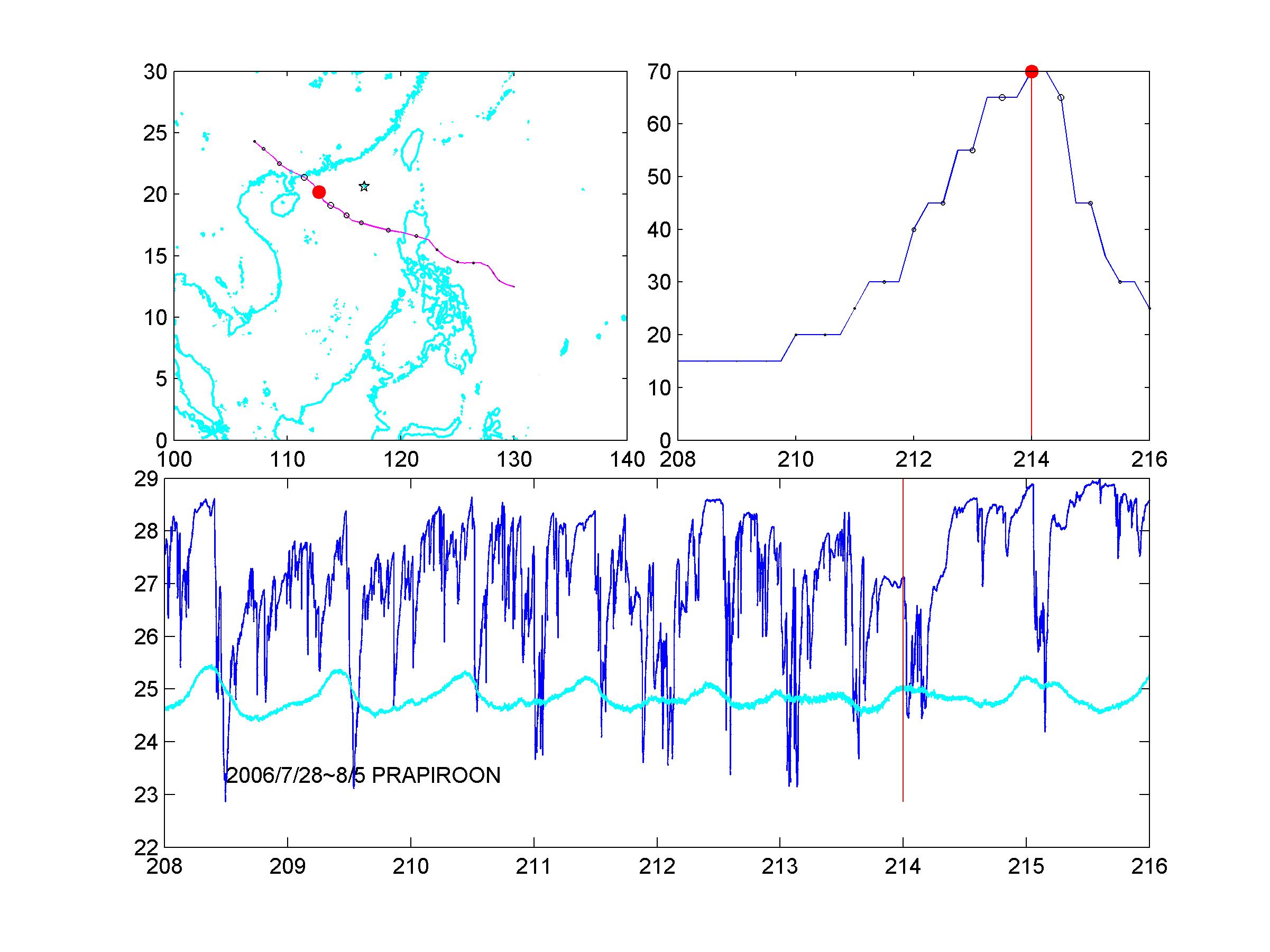 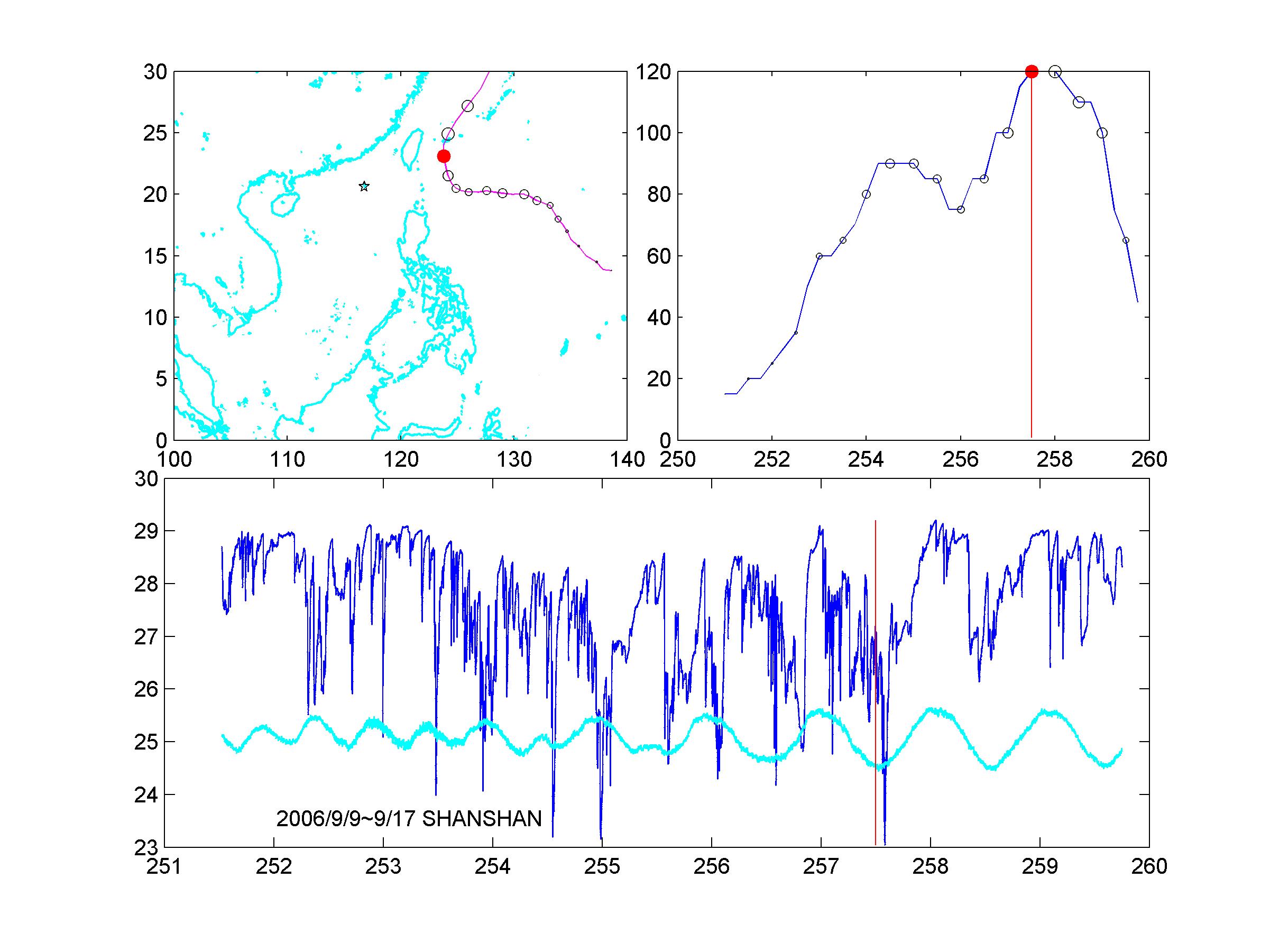 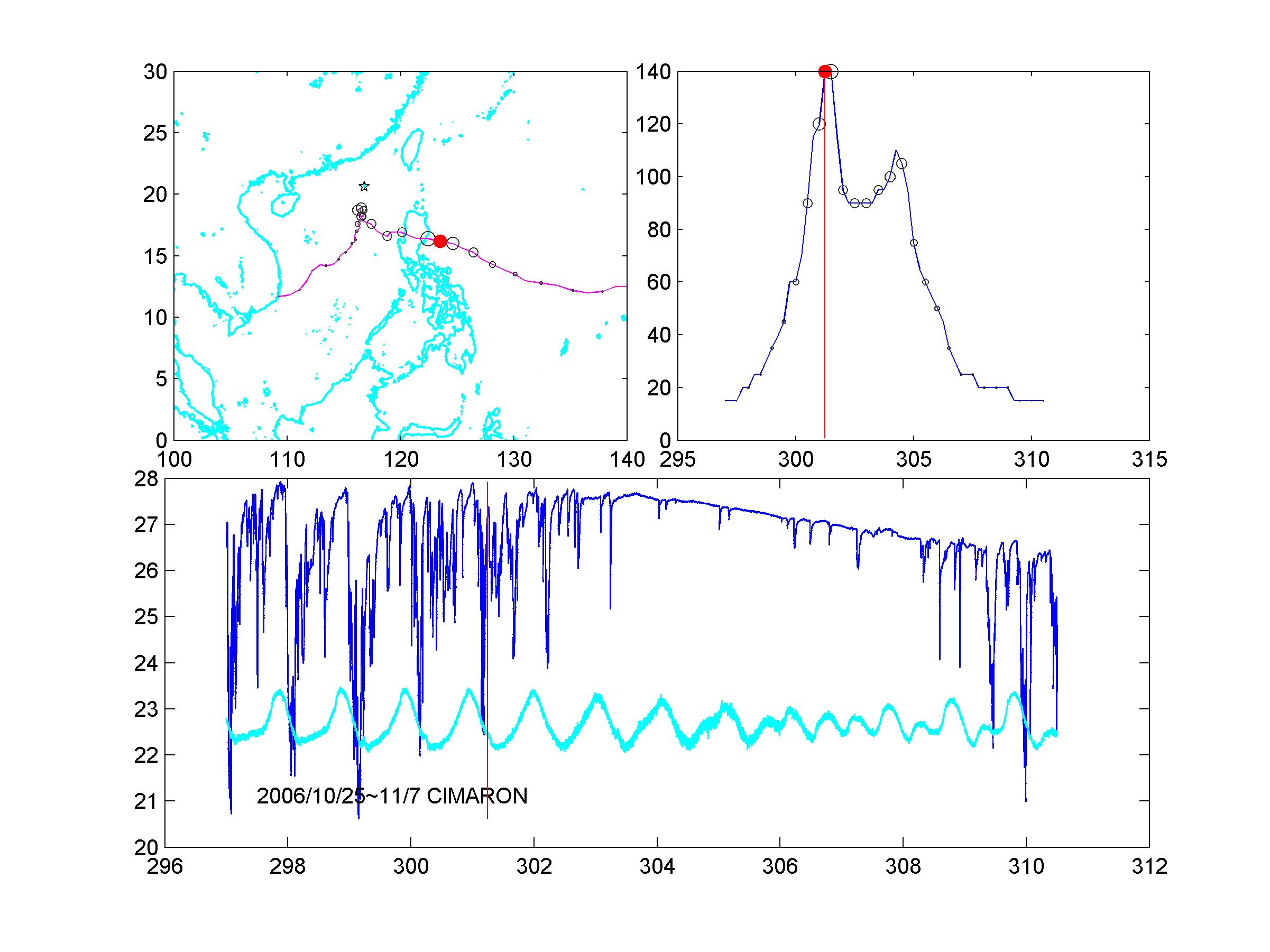 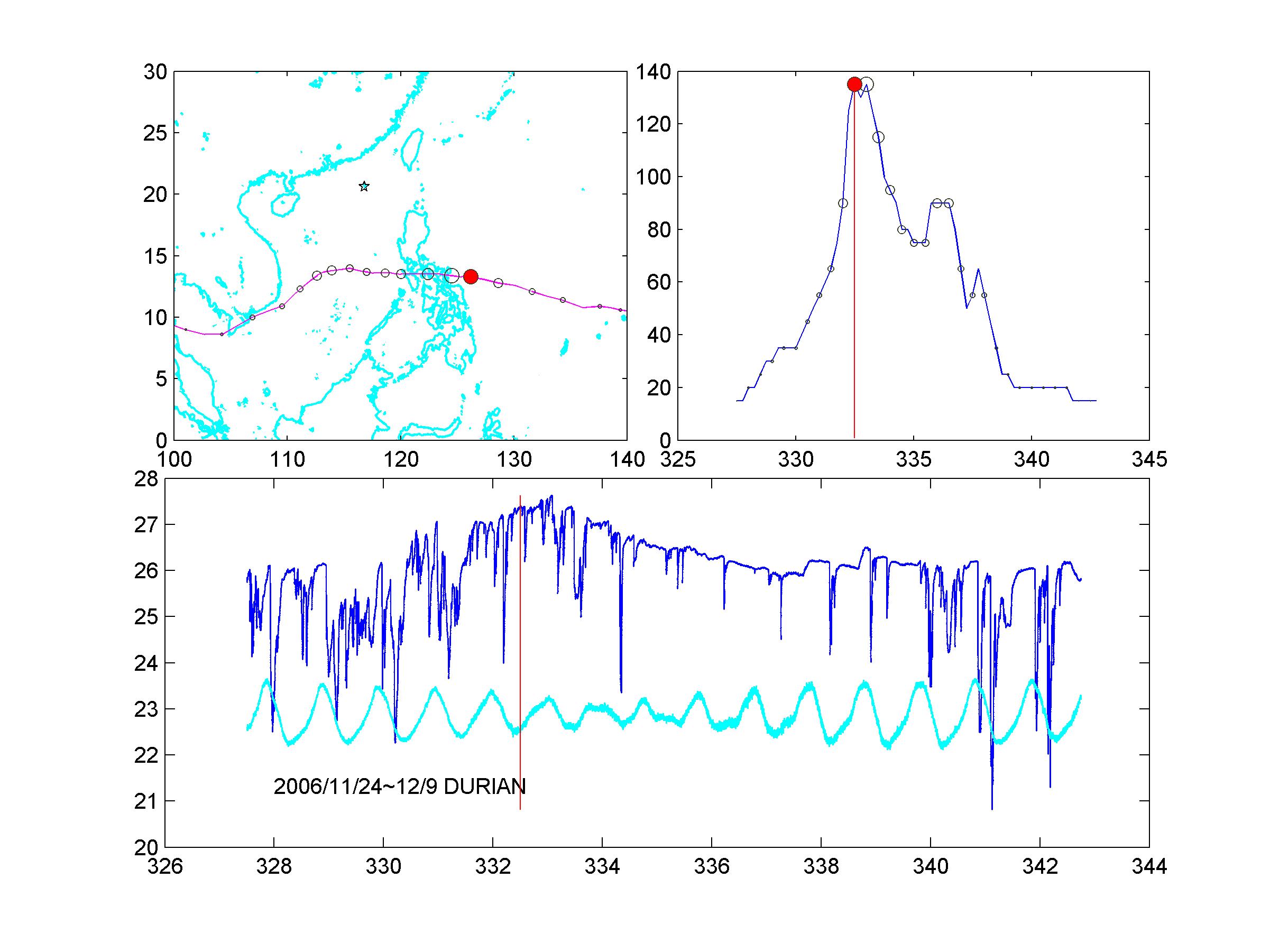 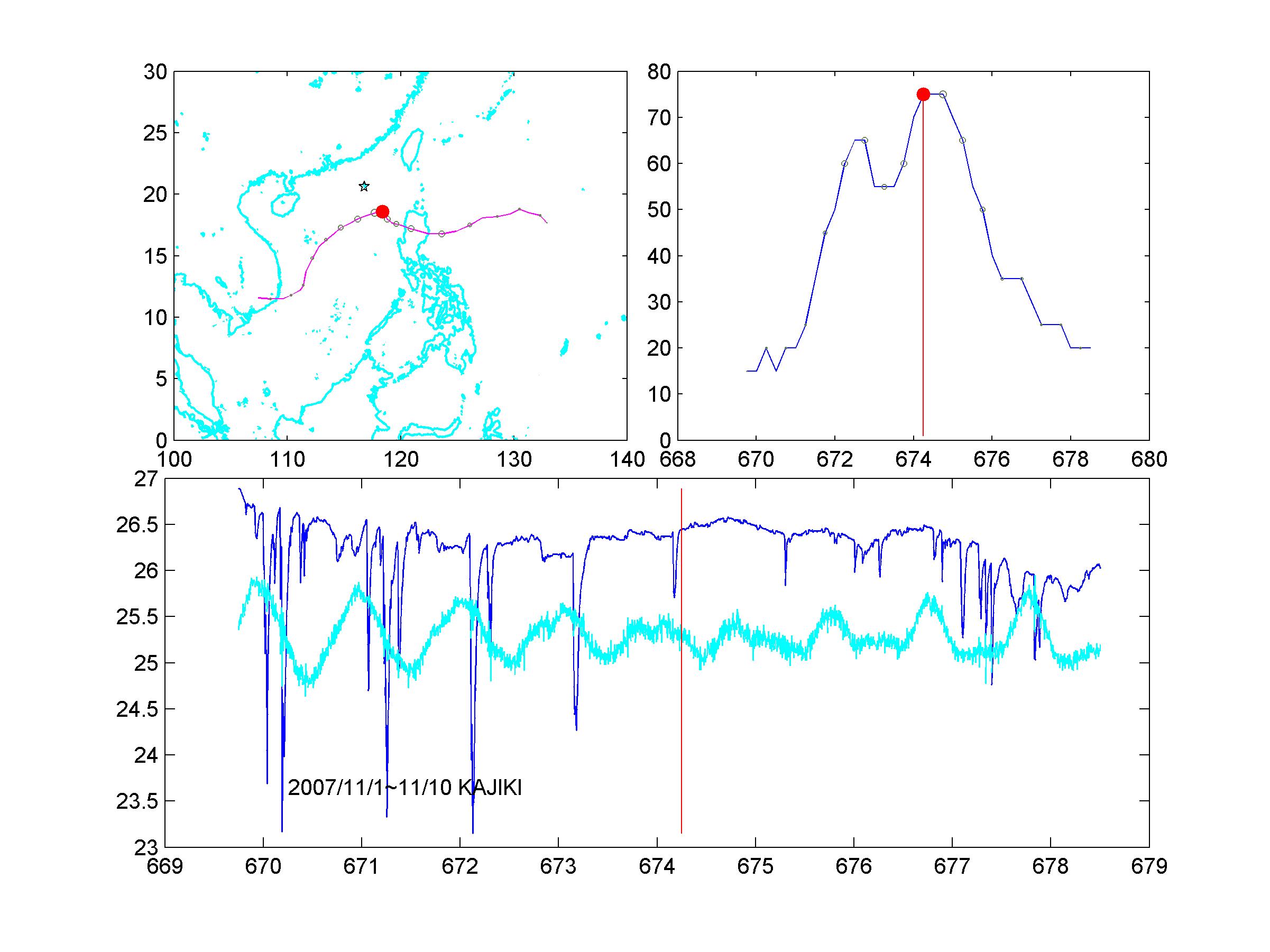 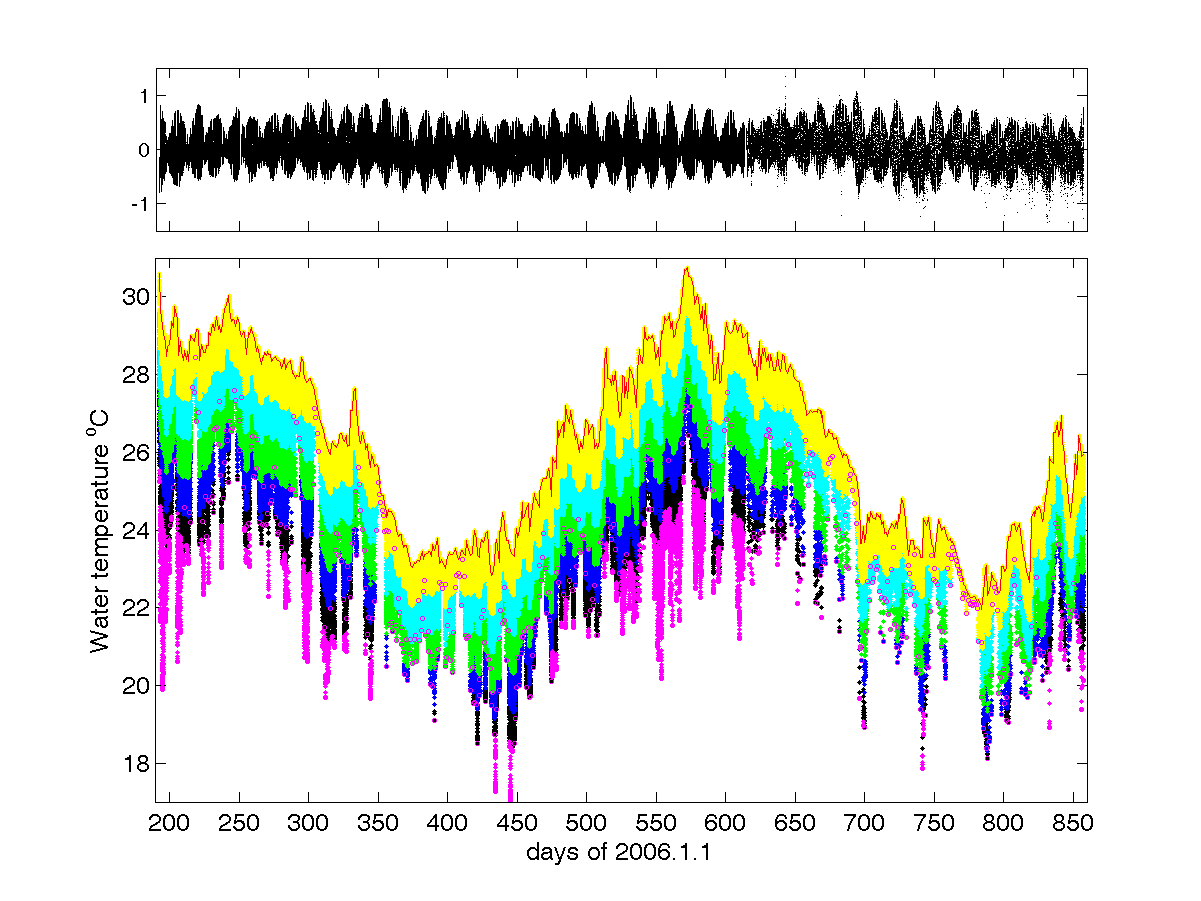 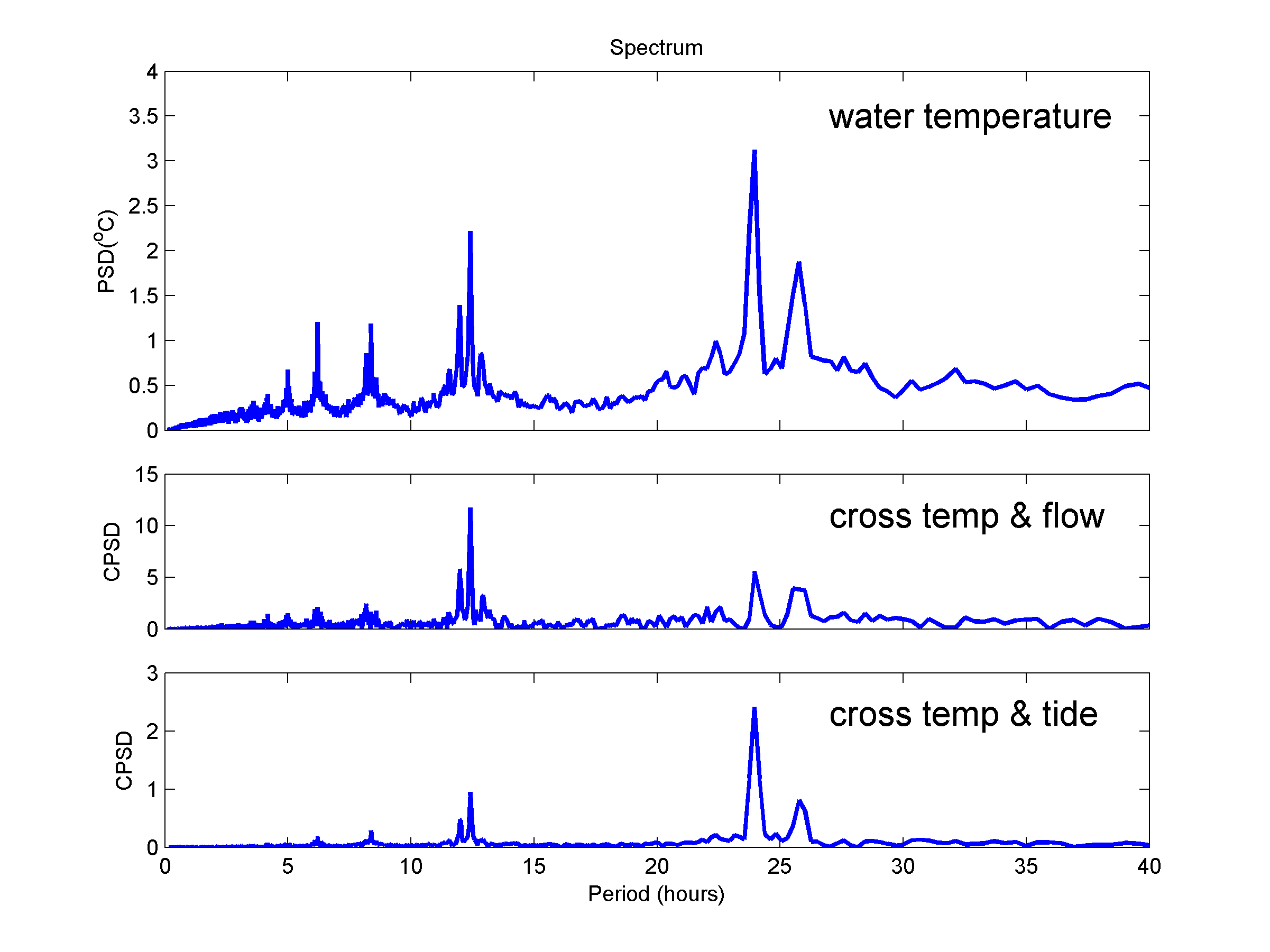 diurnal
Spectrum of Water Temperature
Semi-diurnal
Cross spectrum T~flow
Cross spectrum T~tide
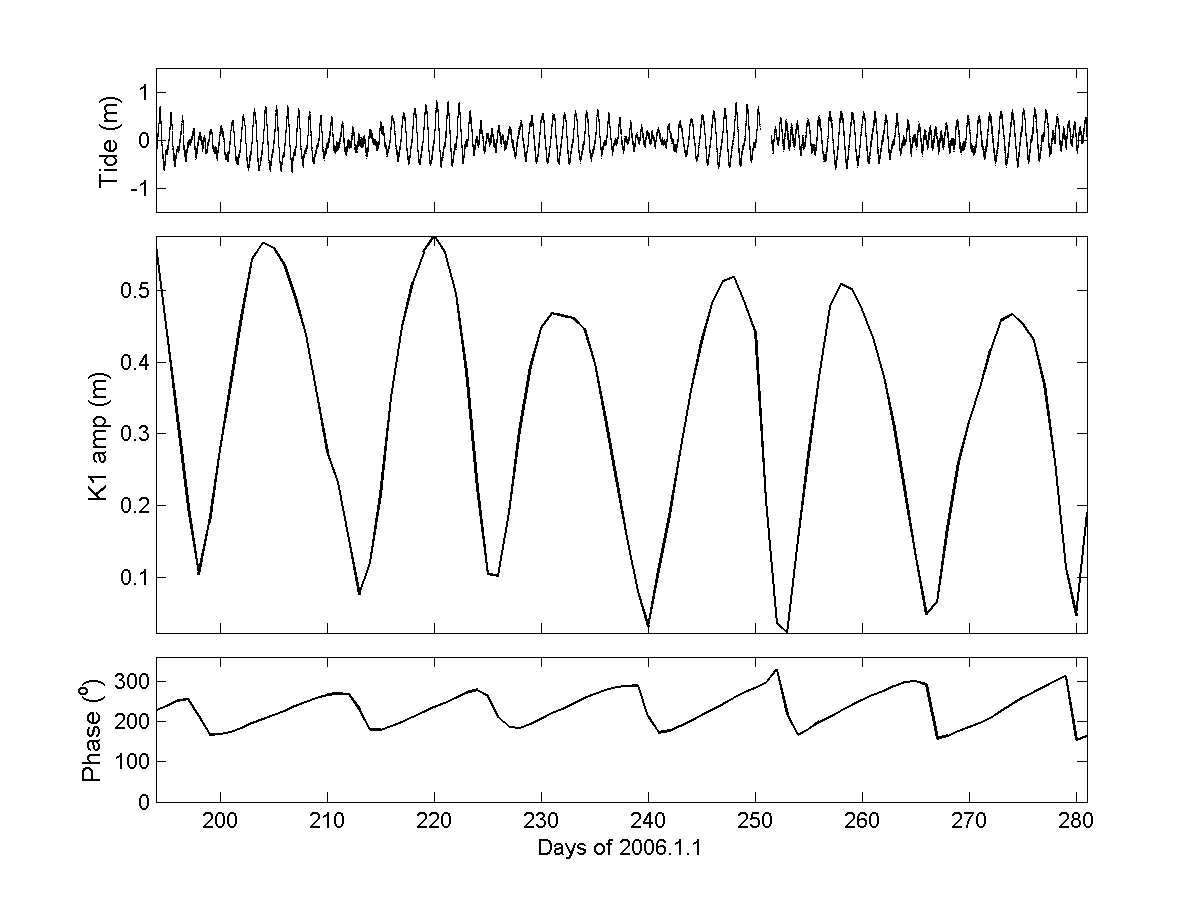 Tide – 3Day moving harmonic K1
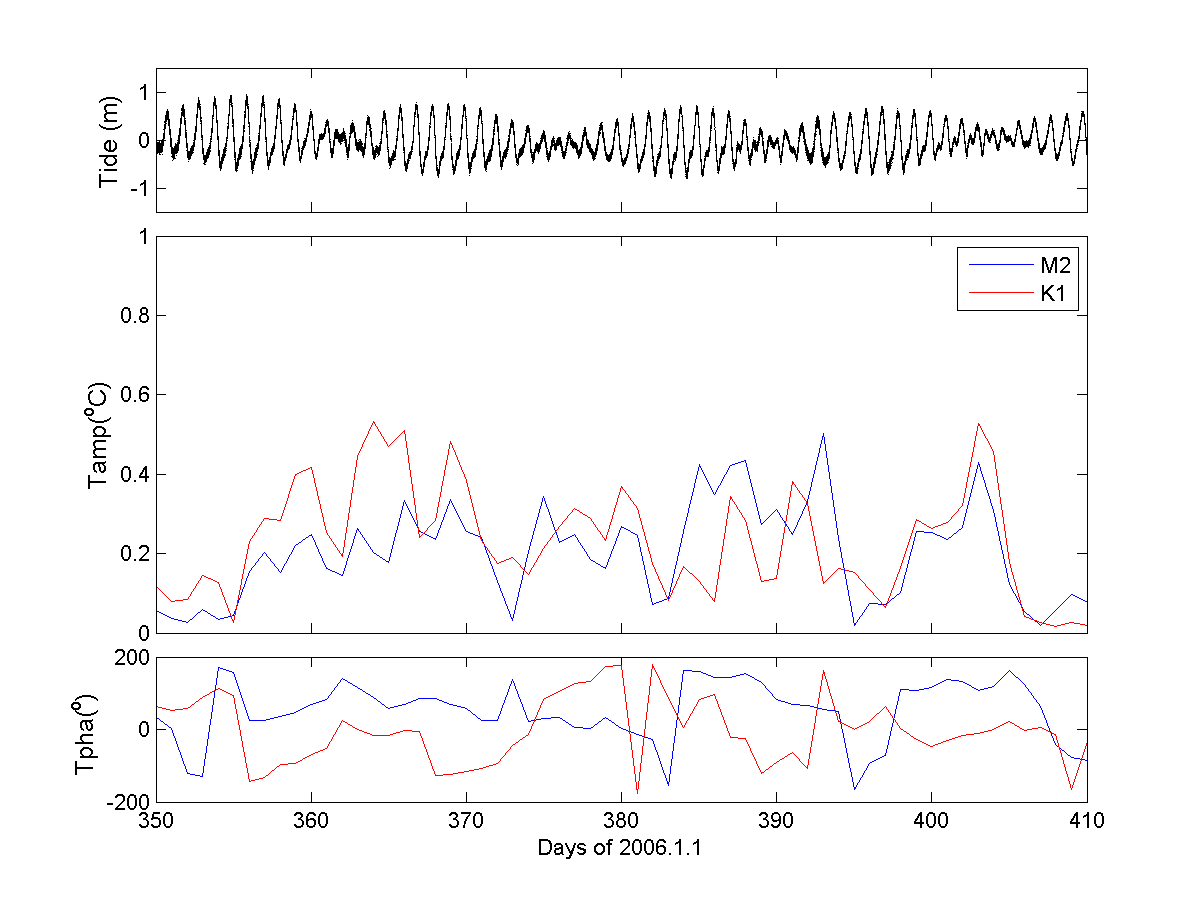 Winter
Temperature moving harmonic M2 K1 - winter
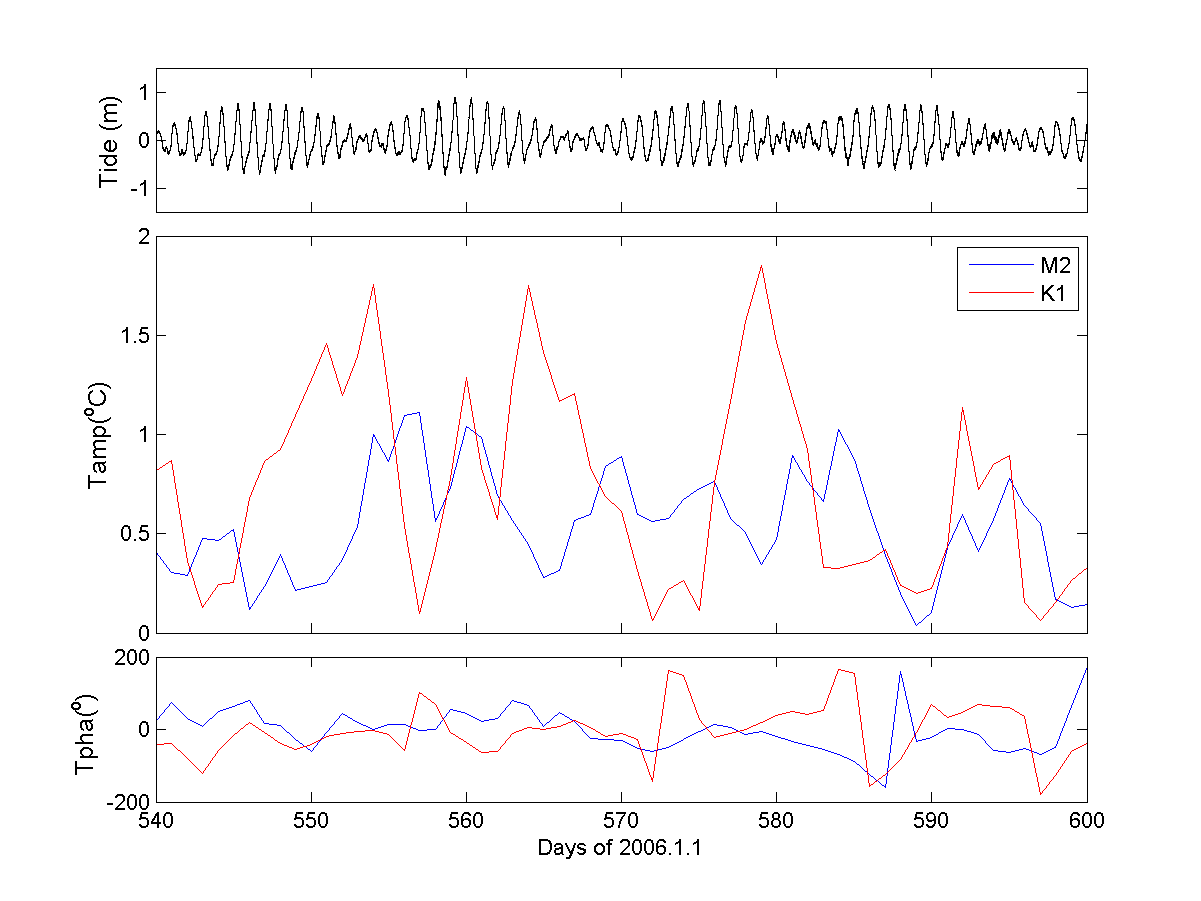 Summer
Temperature moving harmonic M2 K1 - summer
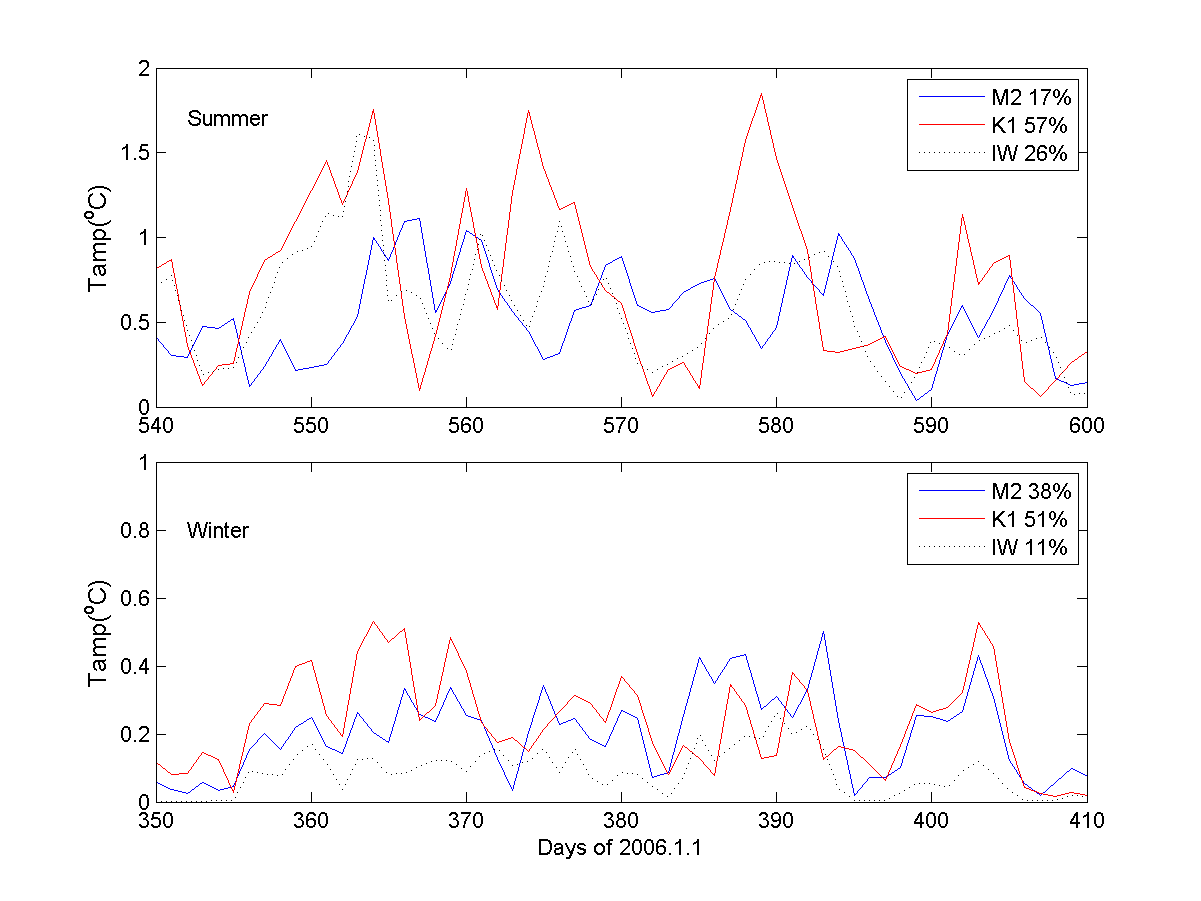 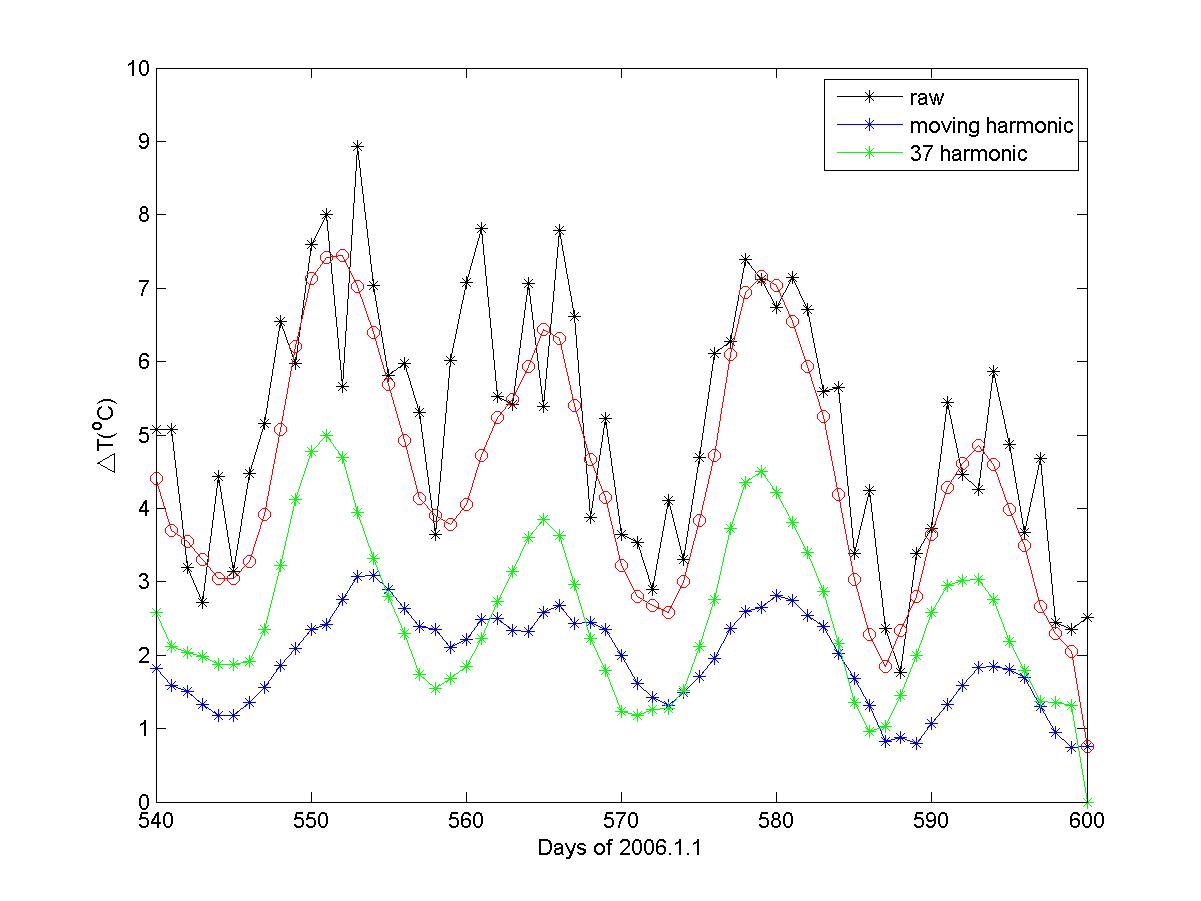 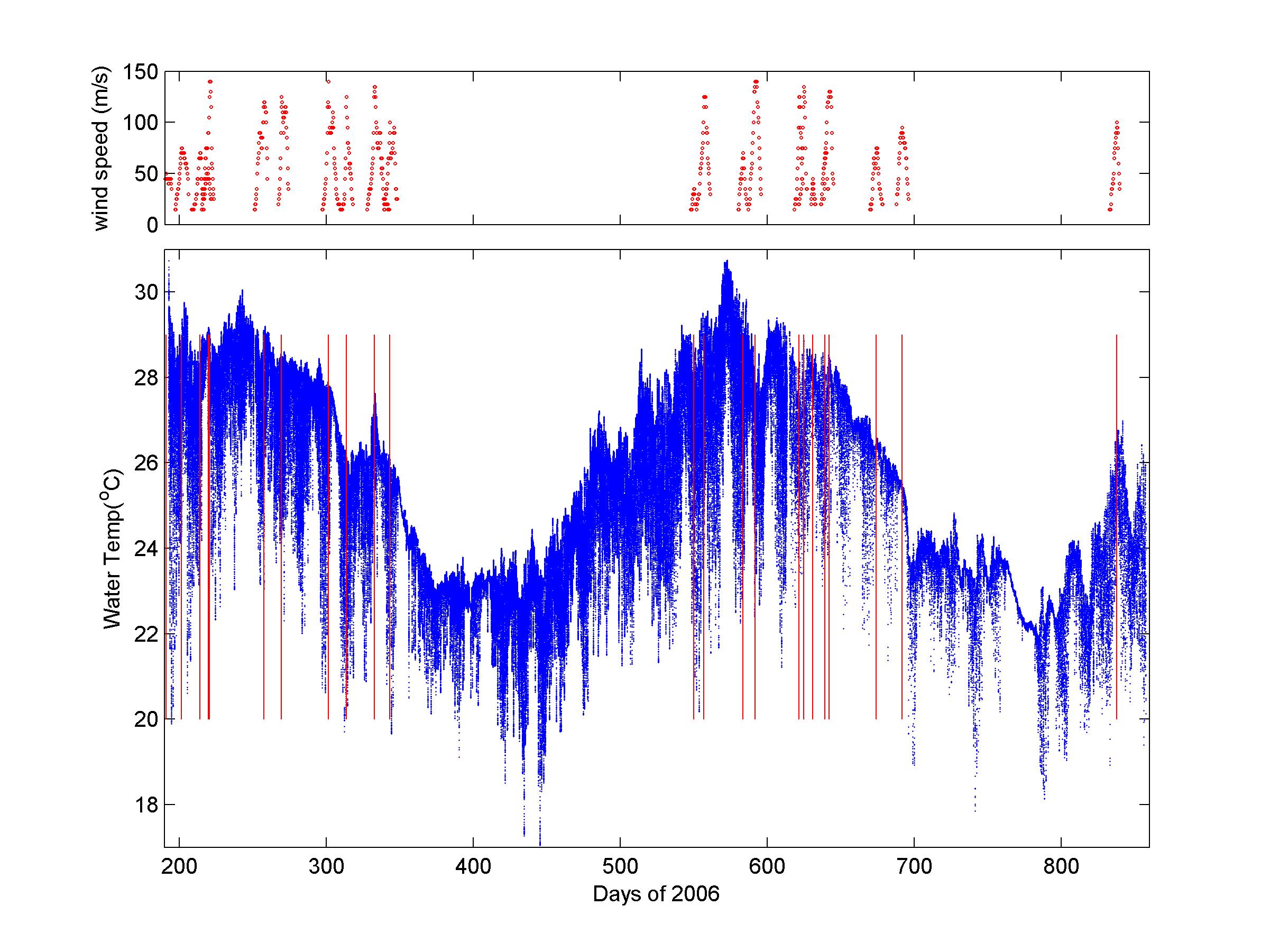 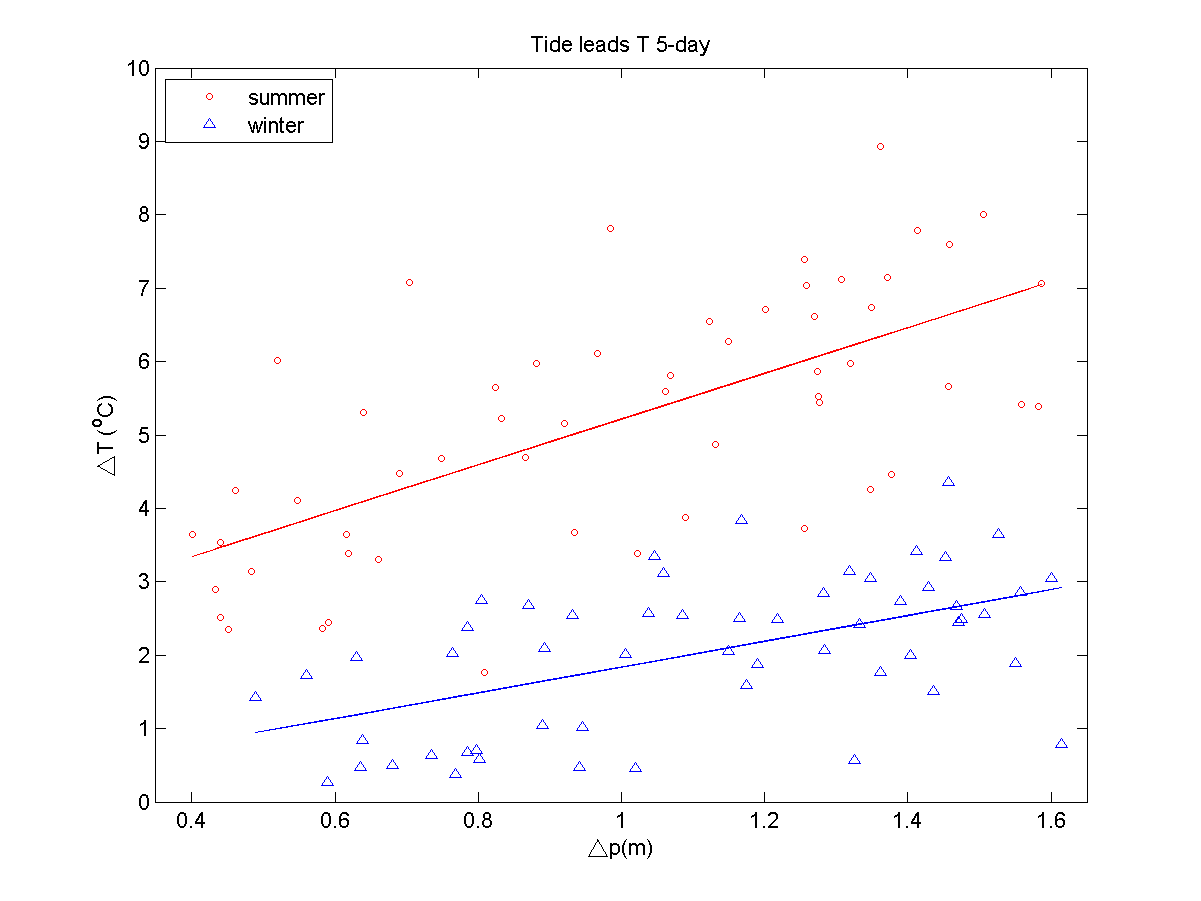 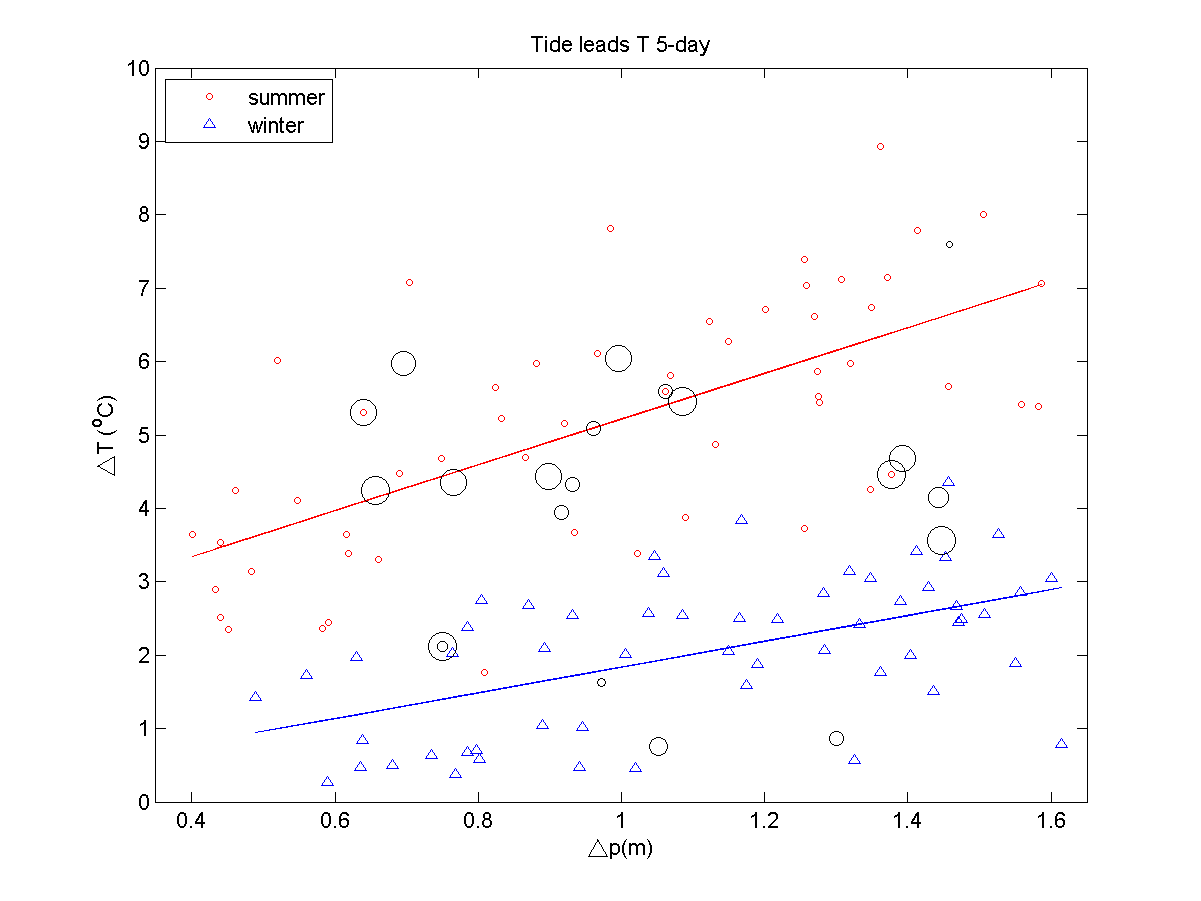 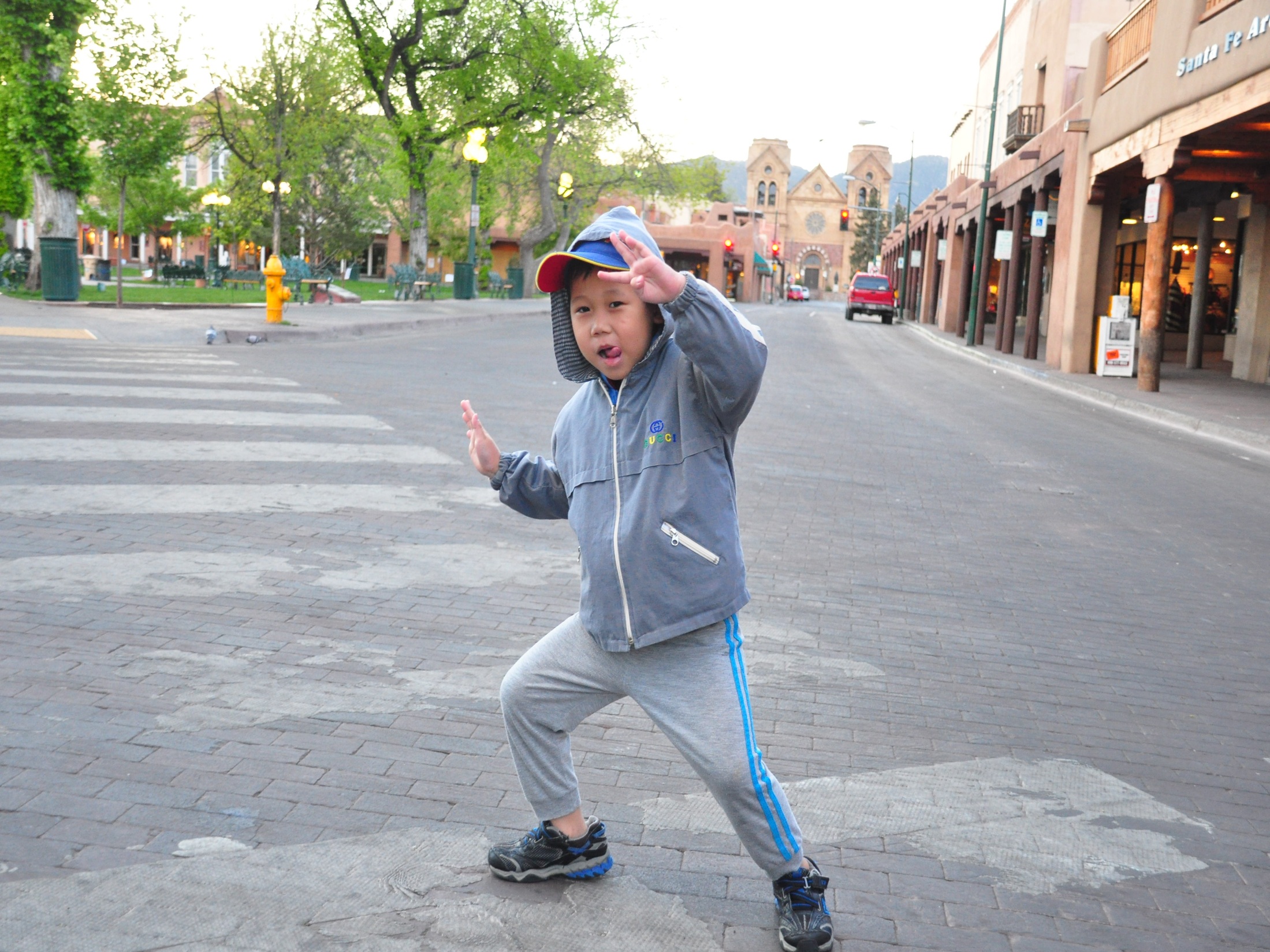 Thank
   you